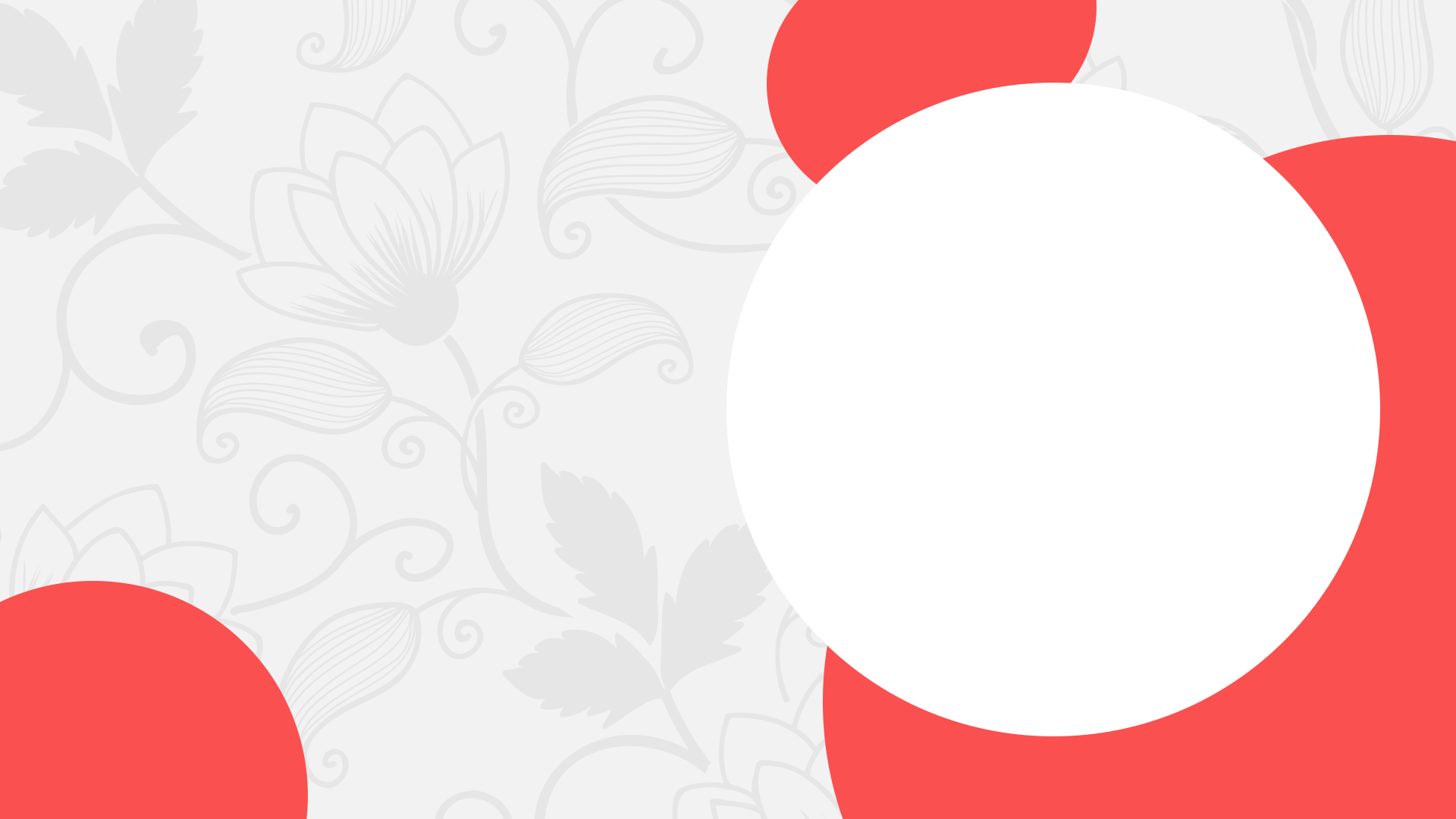 Социально-экономическое развитие страны на рубеже 
XIX–XX веков
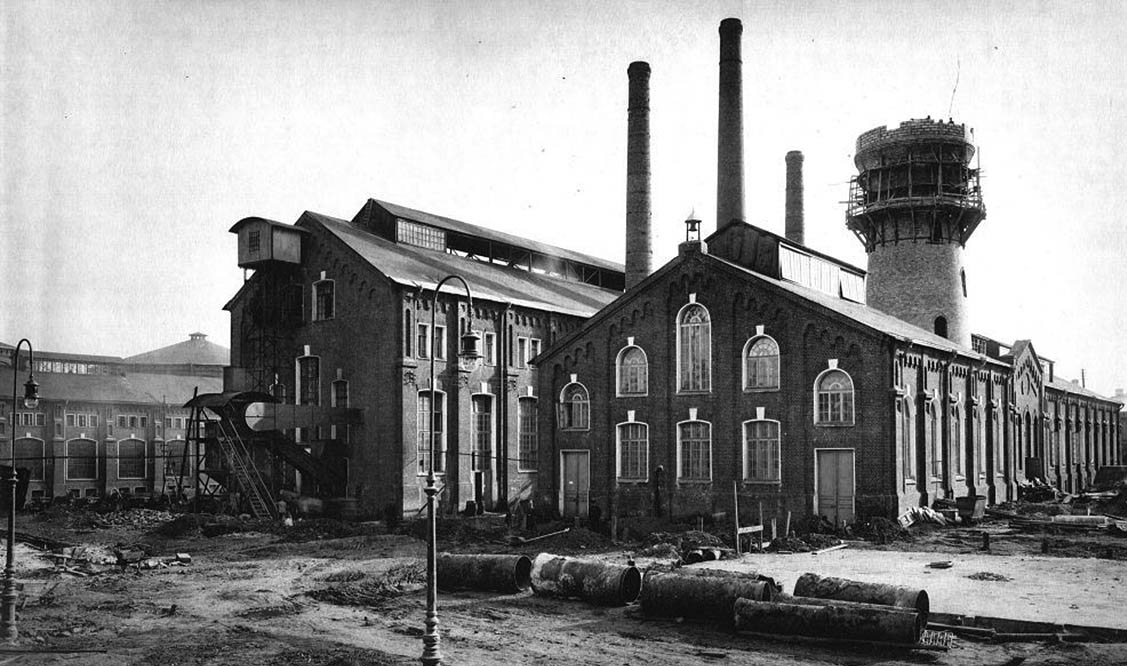 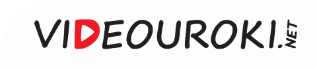 В Царицыне 
с 1879 по 1942 год существовал Нобелевский городок.
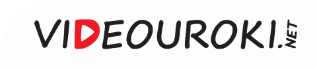 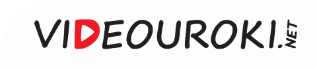 Нобелевский городок
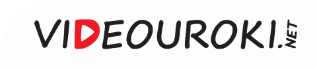 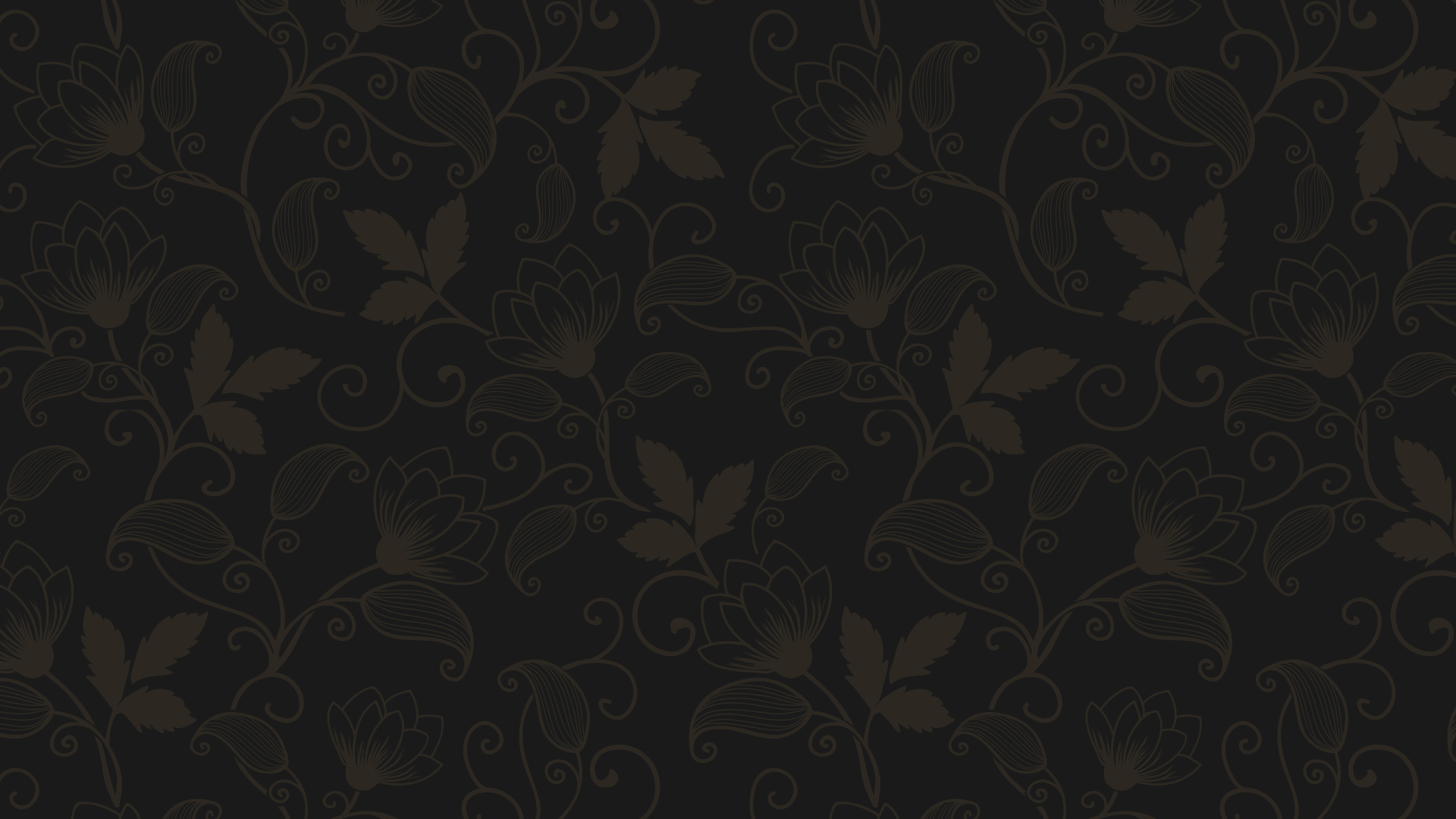 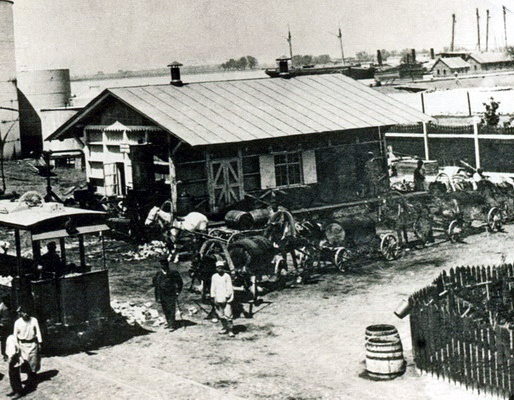 Нобелевский городок
Здесь жили работники и служащие «Товарищества нефтяного производства братьев Нобель».
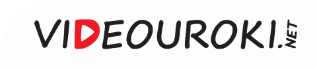 Нобелевский городок
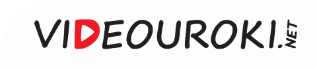 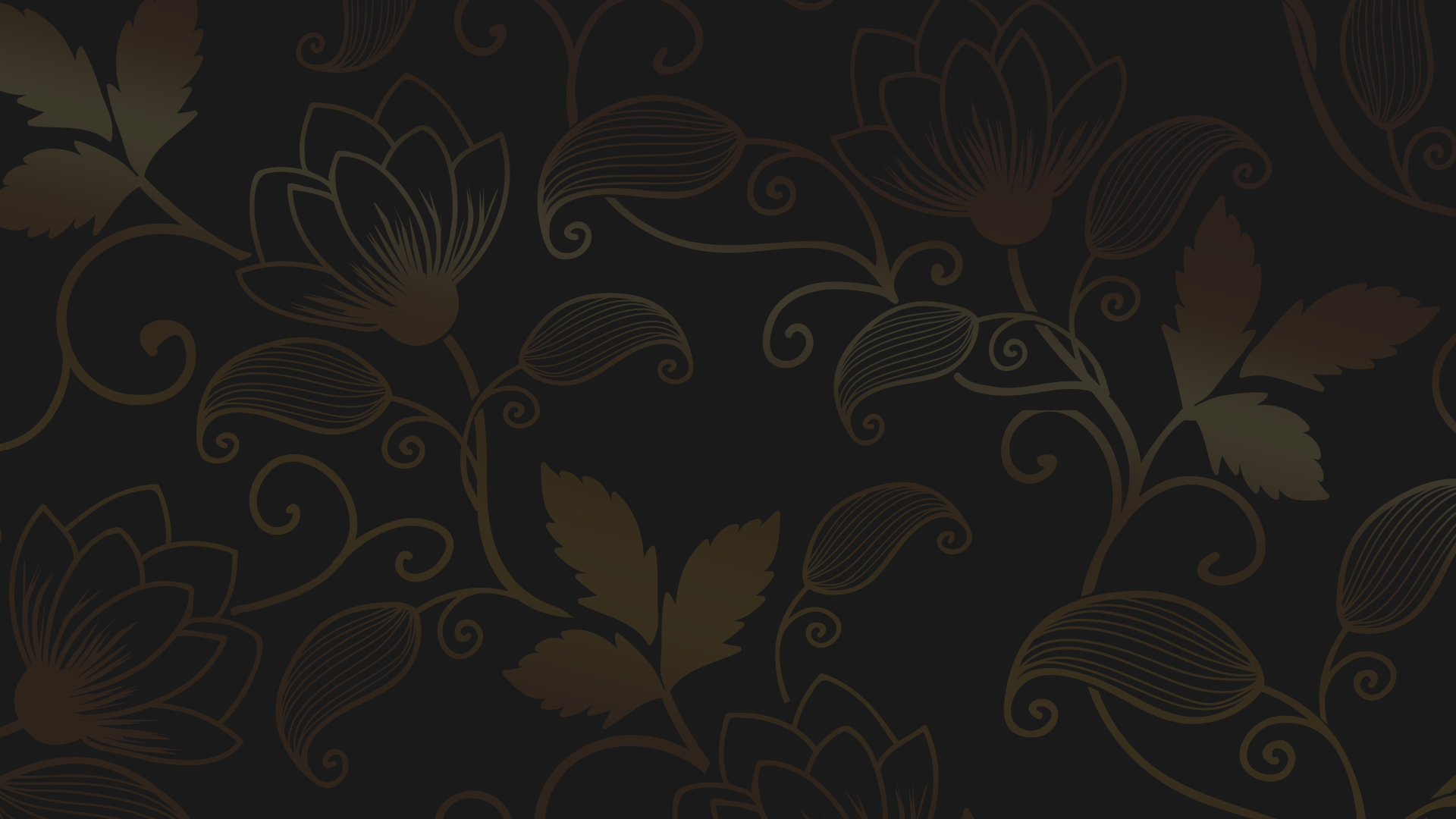 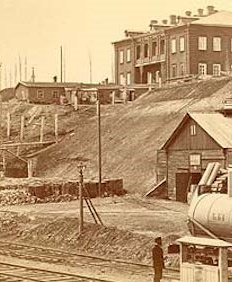 В 1884 году в Нобелевском городке появилось электричество. 

В 1885 году сюда была проведена телефонная линия.
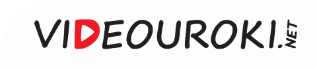 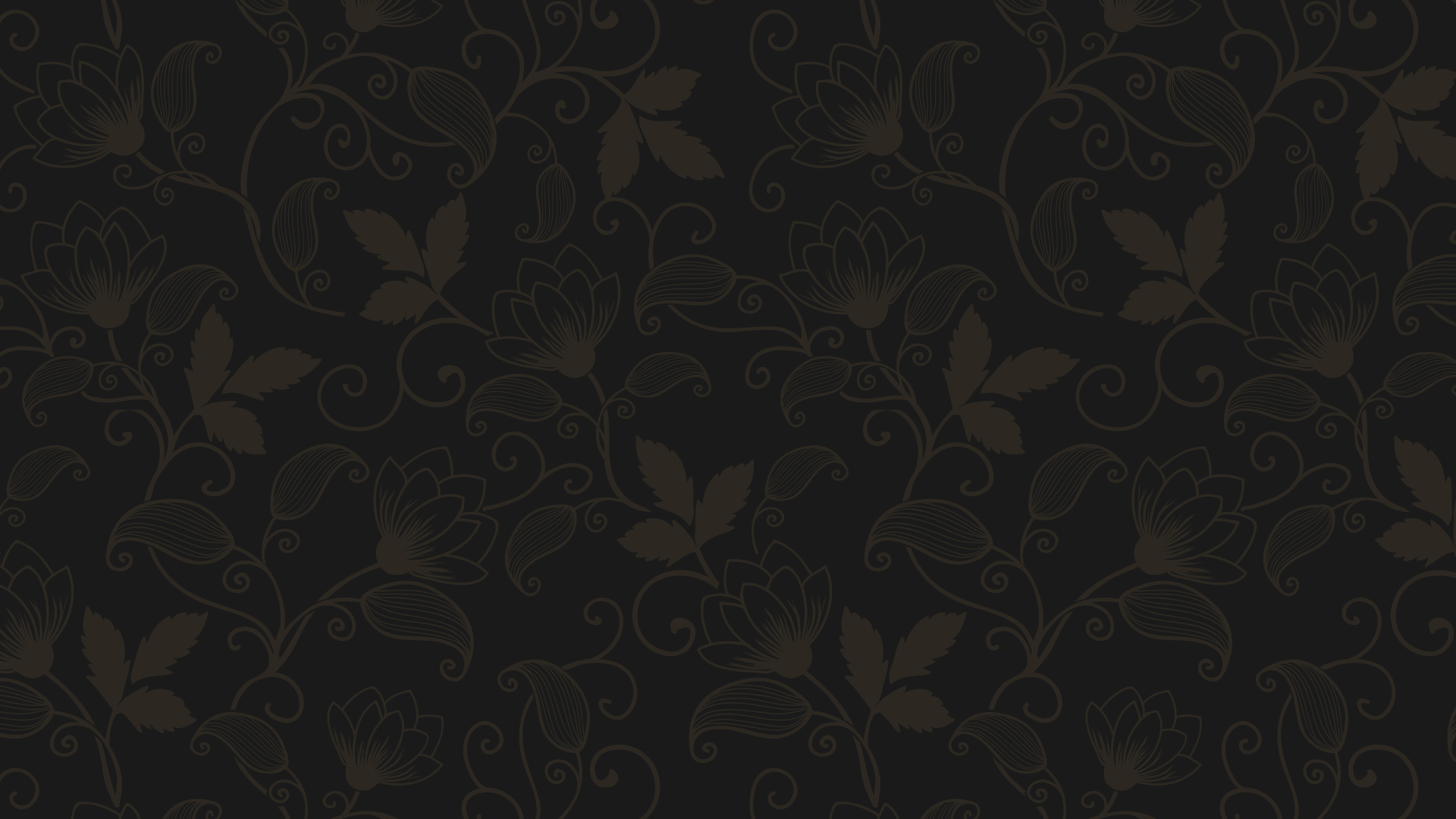 Вопросы занятия
1
Развитие российской экономики.
2
Роль государства в экономике.
3
Иностранные инвестиции.
Российский монополистический капитализм.
4
5
Сельскохозяйственное развитие.
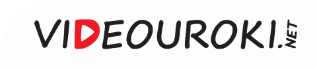 В конце XIX века Россия оставалась аграрной страной.
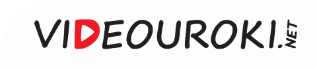 В то же время происходил резкий подъём промышленного производства.
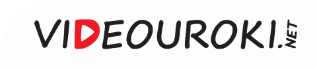 В период с 1895 
по 1899 год сеть железных дорог ежегодно увеличивалась 
на три тысячи километров.
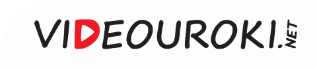 Участок Транссибирской магистрали
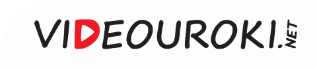 Промышленность
Повышение спроса 
на металл, уголь и сталь
Россия вышла на первое место в мире по темпам промышленного роста
Рост протяжённости железных дорог
Развитие нефтедобычи
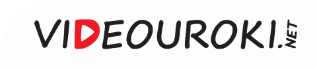 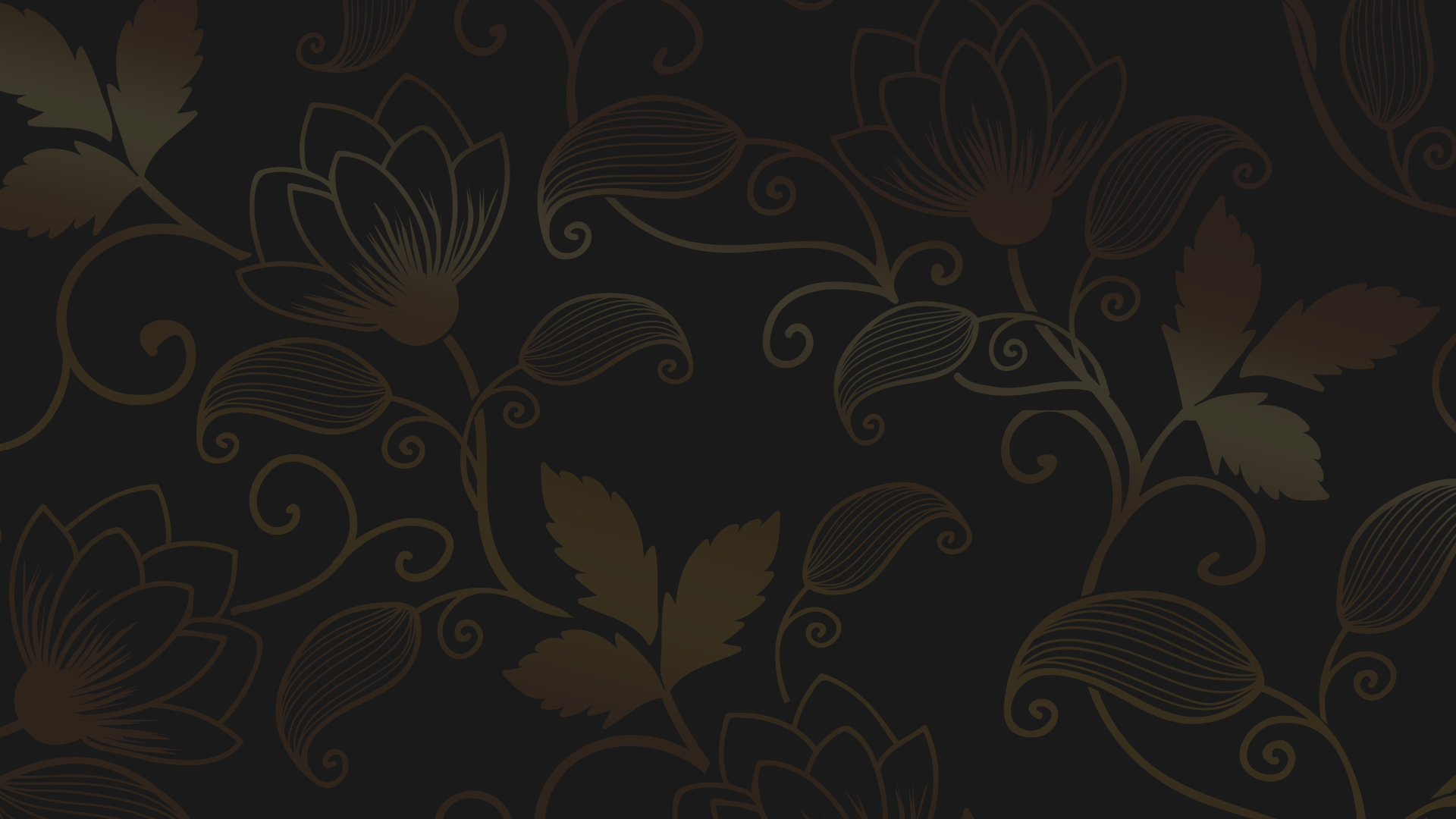 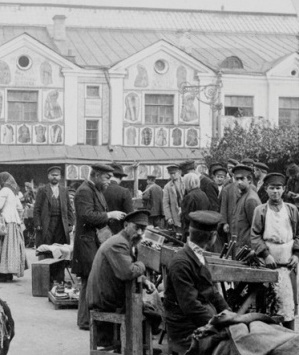 Однако качественные показатели российской экономики отставали 
от других государств. 

По уровню социально-экономического развития Россия была аграрно-индустриальной страной 
со значительным потенциалом.
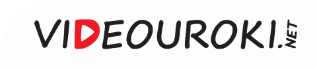 Экономическое развитие
1
2
3
Экономика 
России была многоукладной
Она сочетала 
в себе разные типы хозяйства
Наряду с капиталистическим производством существовали мелкотоварное и натуральное хозяйства
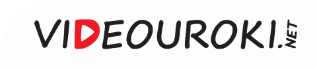 Промышленность
Владельцем было государство
Важной особенностью российской экономики было наличие крупного государственного сектора
Его основу составляли казённые заводы, работавшие на военные нужды
Государство было единственным заказчиком и покупателем продукции
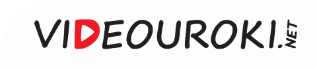 Здание Тульского оружейного завода
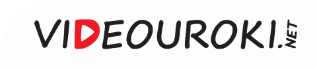 Государство владело большей частью железных дорог, почтовой 
и телеграфной связью.
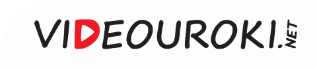 Государственный сектор
Влияло на хозяйственную деятельность частных предприятий
Российское правительство
Контролировало цены
Вводило таможенные пошлины
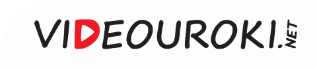 Развитие экономики
Особую роль в этом процессе сыграла денежная реформа 1897 года
Создавались условия 
для привлечения иностранного капитала
Это помогло укрепить курс рубля и увеличить приток иностранных капиталов
Был введён свободный обмен бумажных денег 
на золото
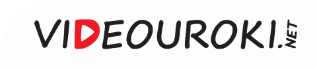 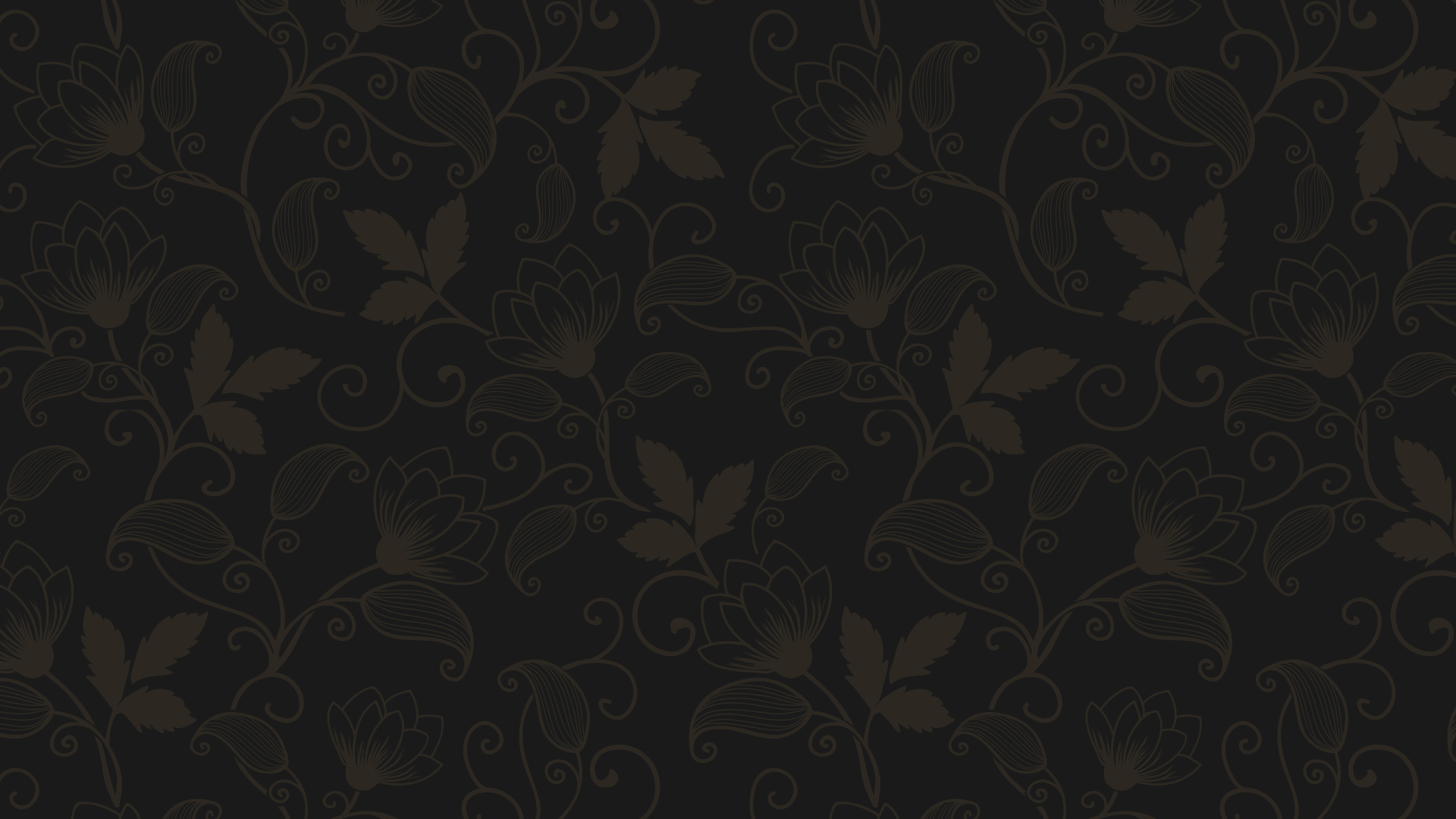 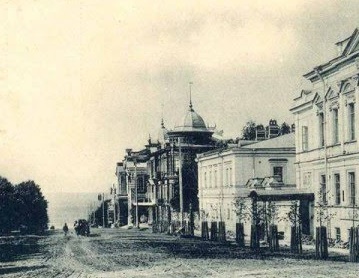 Развитие экономики
К началу XX века около 40 % всех капиталовложений в российскую экономику составляли иностранные инвестиции.
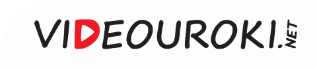 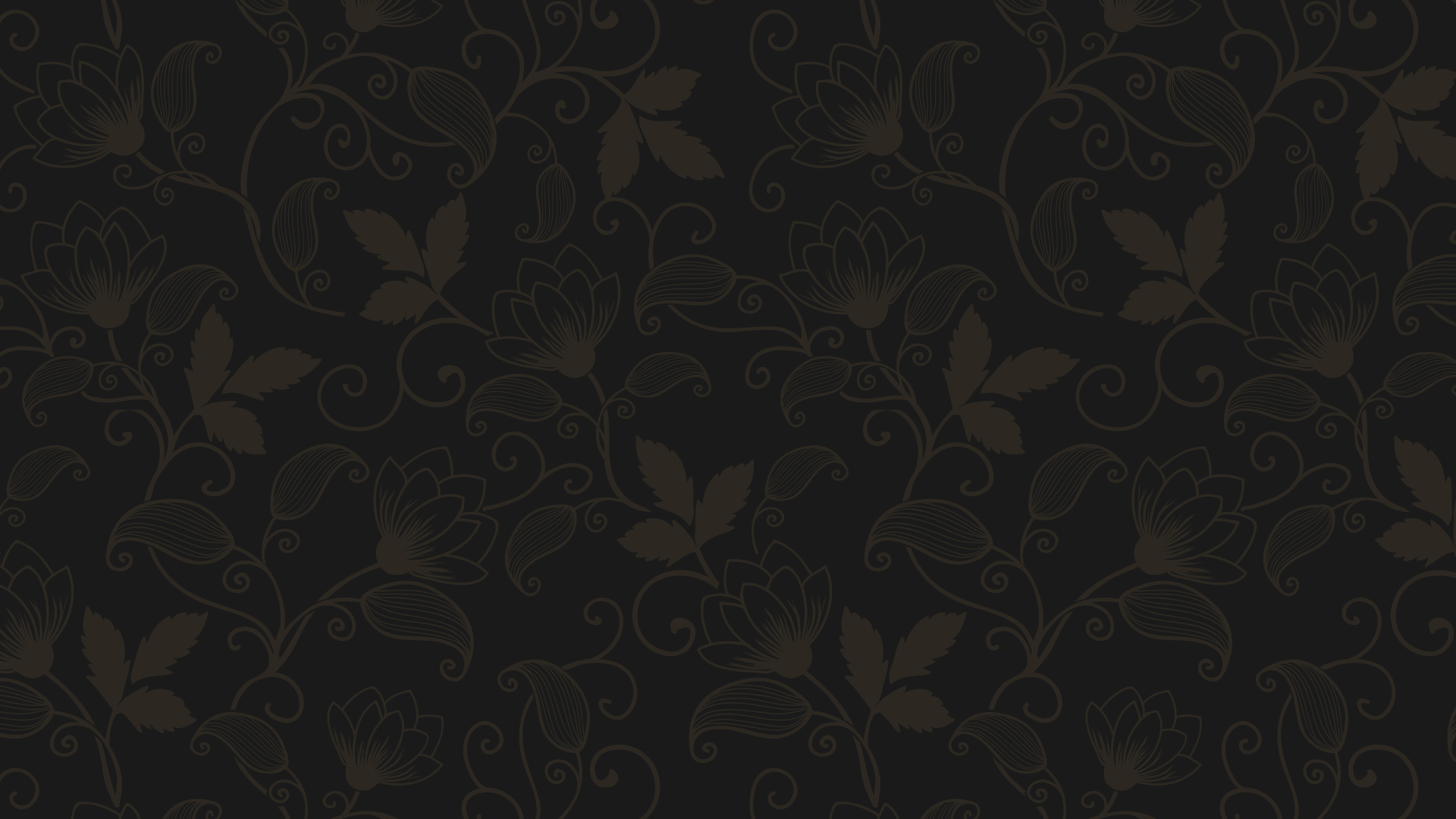 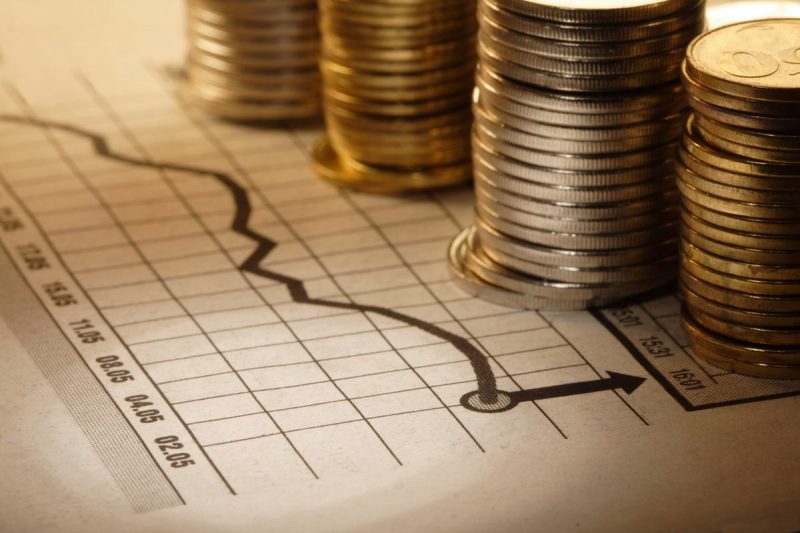 Инвестиция —
долгосрочное вложение капитала в какую-либо отрасль экономики или какое-либо предприятие с целью получения прибыли.
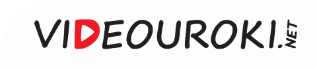 Иностранные инвестиции
В России не создавались иностранные зоны влияния
Государство не оказалось 
в зависимости от иностранных компаний
Положительные последствия привлечения иностранного капитала
Иностранцы не проводили 
в России собственную экономическую политику
Иностранцы не пытались оказывать влияние 
на политические решения
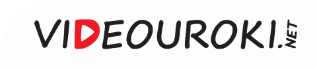 Отрицательным последствием иностранных инвестиций стало то, что государство не было обеспокоено поиском внутренних резервов 
для развития экономики.
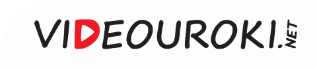 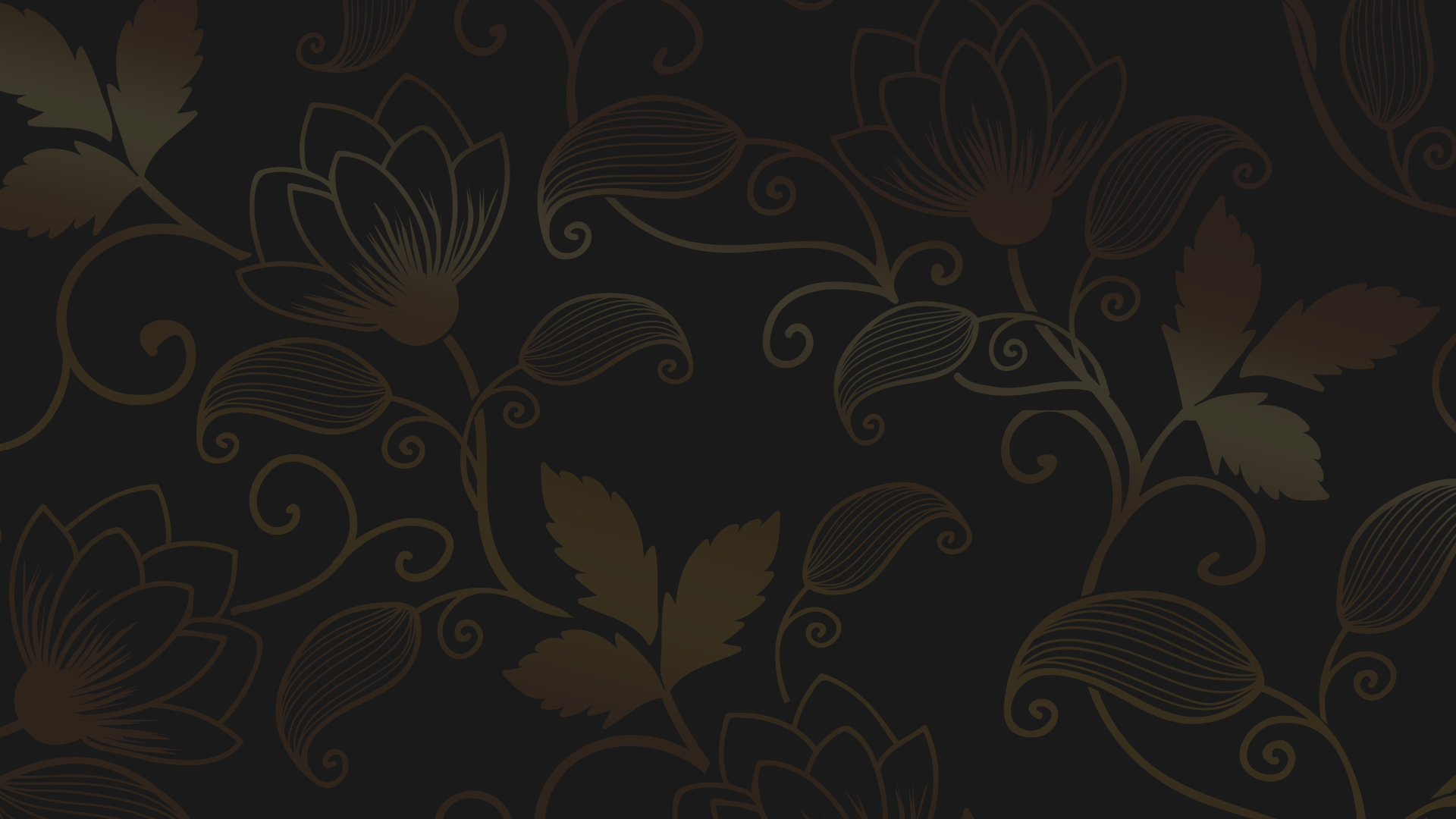 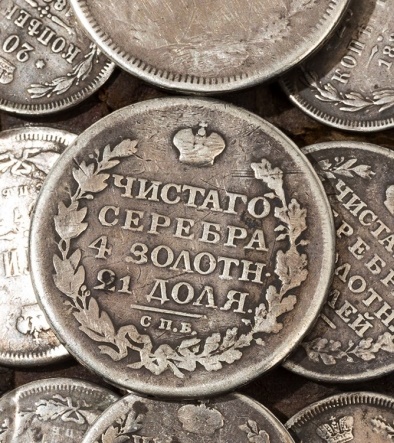 Часть российской прибыли уходила 
за границу. 

Её можно было потратить 
на повышение жизненного 
уровня населения России.
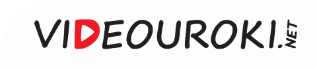 Экономический кризис 1900–1903 годов
В 1900 году в Европе начался экономический кризис
Заметно пострадала тяжёлая промышленность
Отразился кризис и на российской экономике
За три года прекратили работу около трёх тысяч предприятий
Кризис привёл к закрытию большого количества предприятий
Это привело к росту 
роли монополий
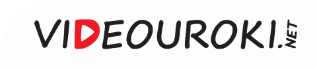 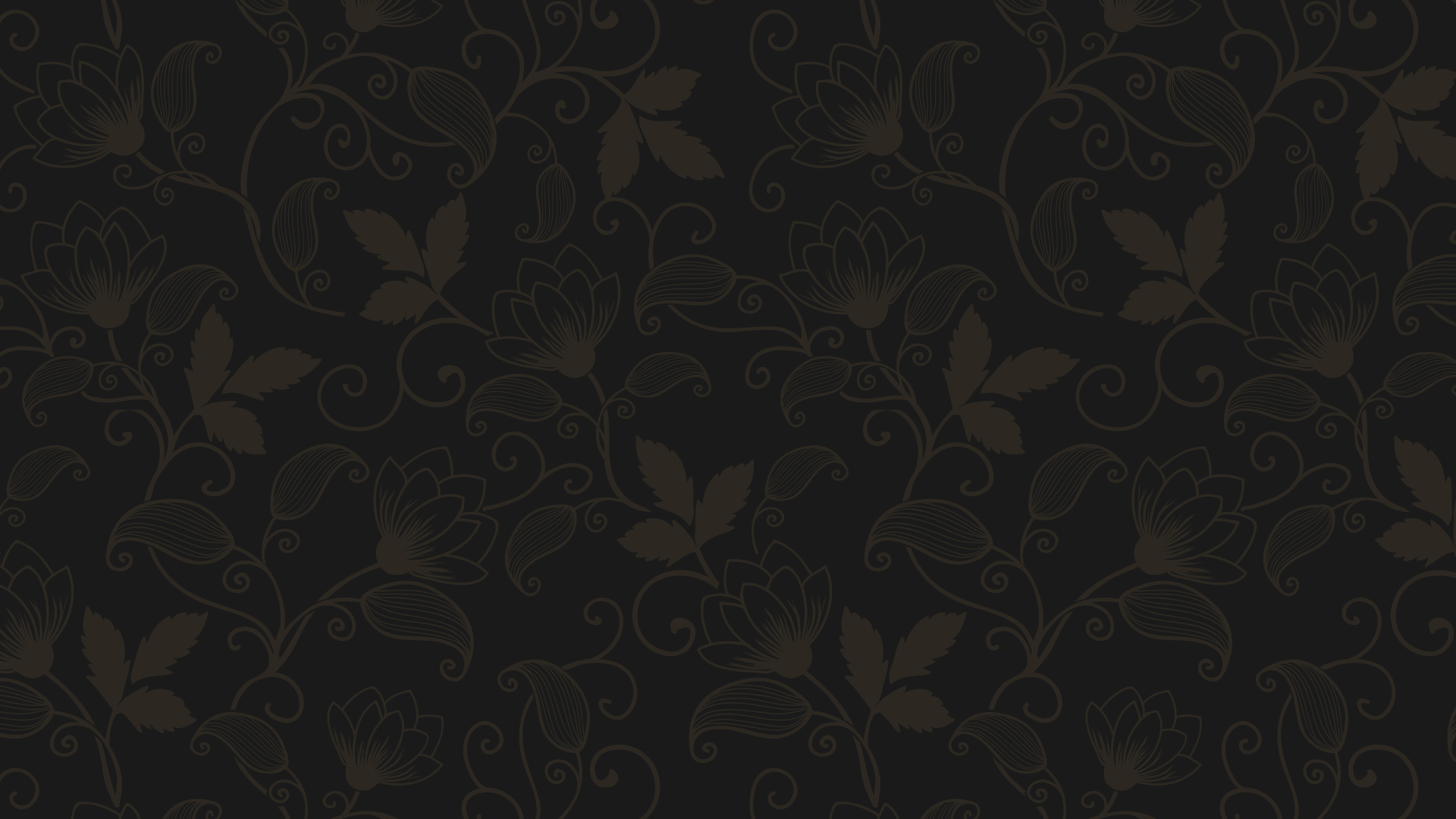 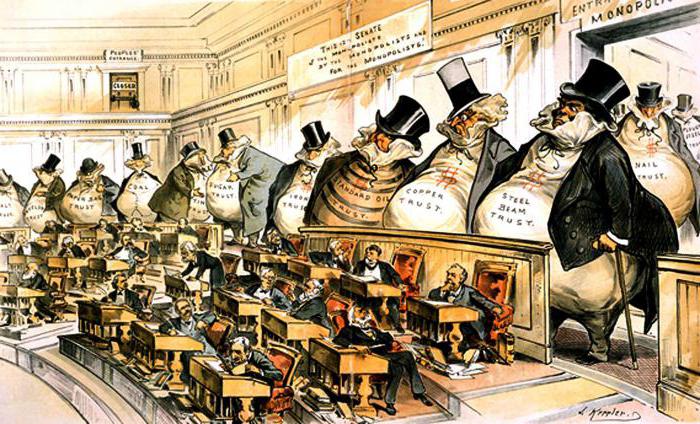 Монополия —
объединение предприятий, собственники которых договариваются о ценах, рынках сбыта и объёмах производства.
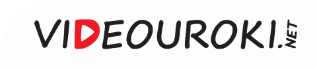 Нефтепере-рабатывающий завод «Товарищества нефтяного производства братьев Нобель»
К монополизации привело и развитие техники, производство которой требовало крупных денежных вложений.
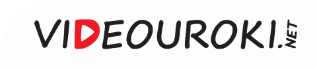 Монополии
Форма объединения компаний, которые договорились 
о размерах производства, ценах и рынках сбыта, сохранив при этом производственную самостоятельность
Картель
Форма объединения, созданная для совместного 
сбыта продукции
Синдикат
Форма объединения предприятий, при которой они теряют финансовую и производственную самостоятельность 
и подчиняются единому управлению
Трест
Форма объединения предприятий, формально сохраняющих самостоятельность, но подчинённых централизованному финансовому контролю и руководству
Концерн
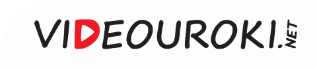 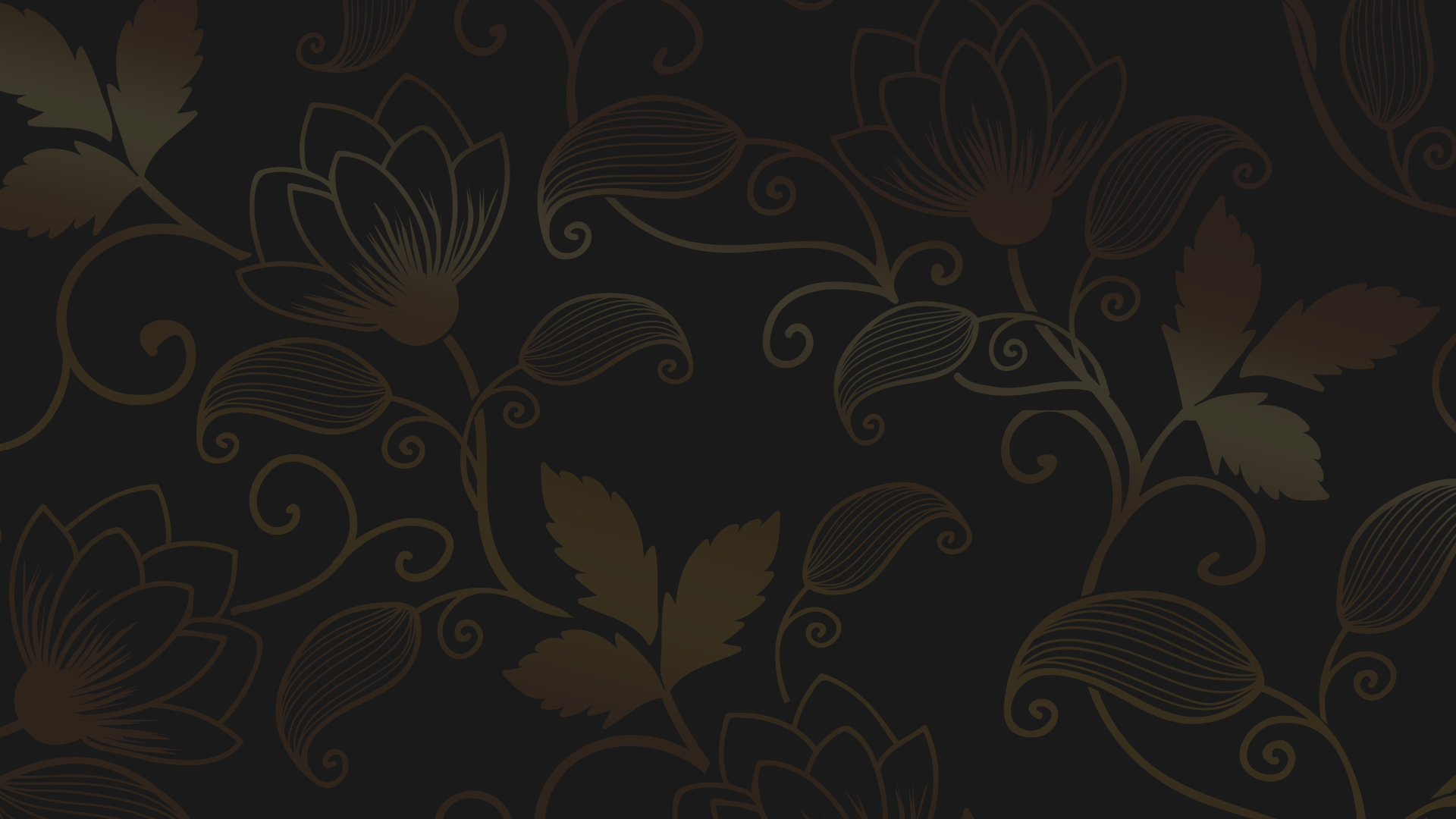 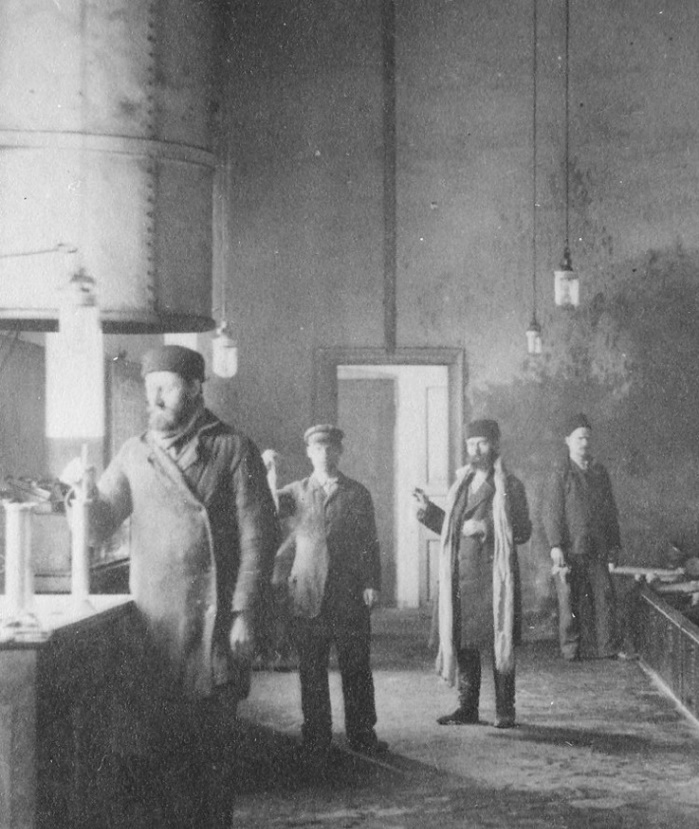 В России наибольшее распространение получили синдикаты. 

Они пытались подчинить себе все ведущие отрасли хозяйства.
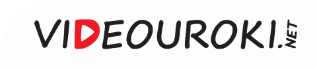 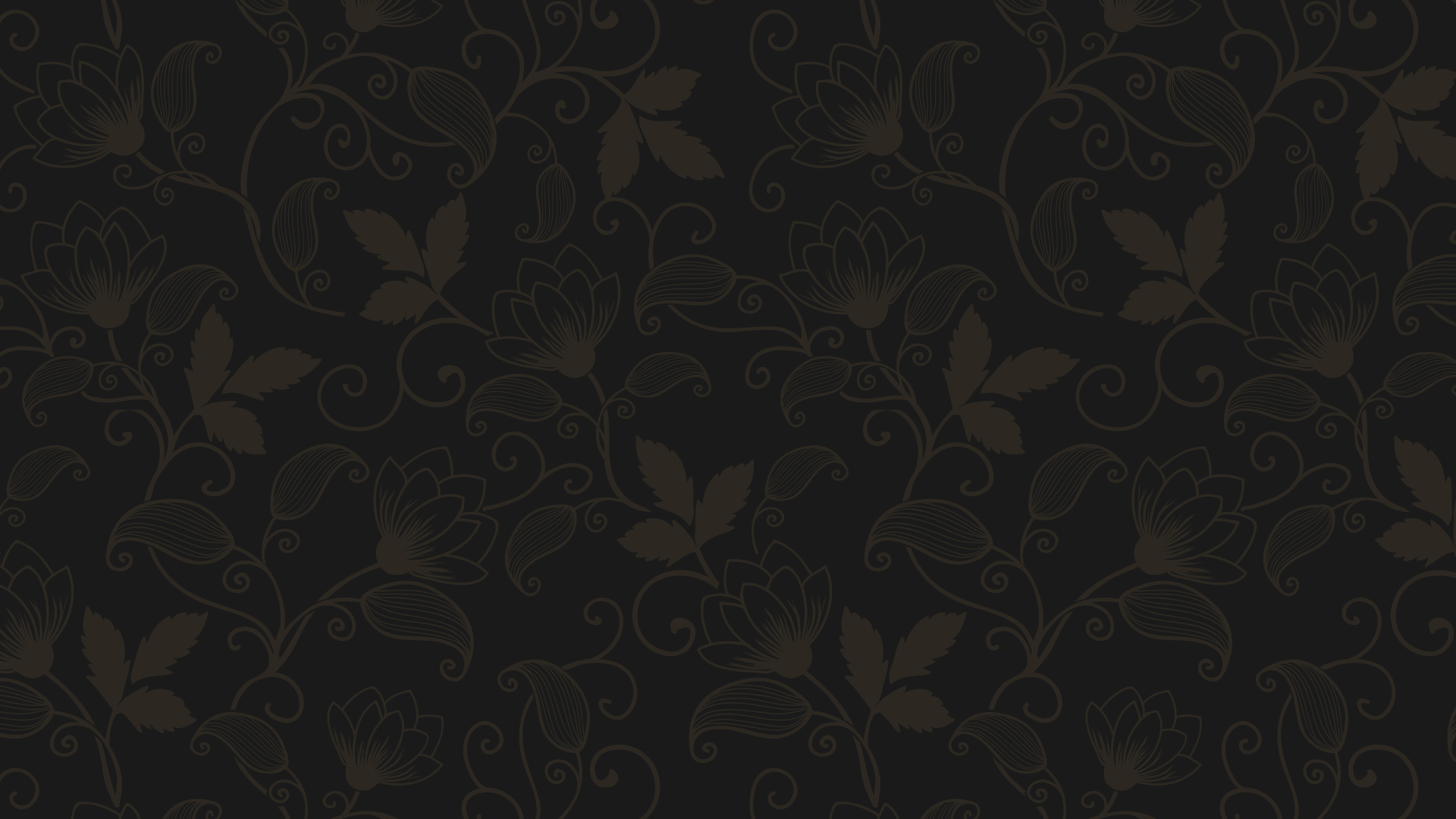 Синдикаты России
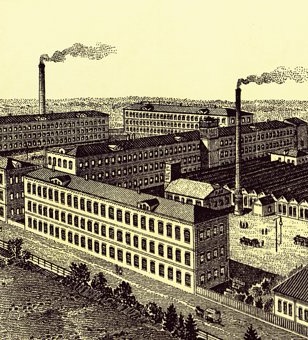 Синдикат «Продамета» объединил на начальном этапе 
12 металлургических заводов.
1
Синдикат «Продуголь» объединял предприятия, находившиеся 
в Донецком бассейне.
2
Синдикат «Продвагон» был создан с целью регулирования заказов на вагоны.
3
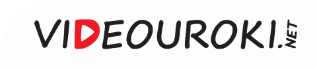 Нефтяные вышки
На долю «Нобель-Мазута» приходилось около 80 % продажи нефтепродуктов.
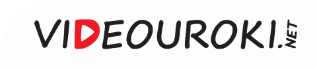 Монополии
1
2
3
Появлялись 
монополии 
и в банковской 
системе
Пять крупных банков контролировали почти половину финансовых операций в России
Эти банки становились инвесторами российской промышленности
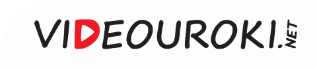 В начале XX века Россия вышла 
на первое место 
в мире по объёму сельско-хозяйственной продукции.
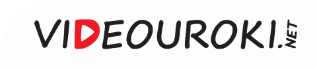 Сельское хозяйство
Не производили продукцию на продажу
В Центральной России преобладали полусередняцкие 
и бедняцкие хозяйства
В таких хозяйствах 
была очень низкая урожайность
Использовали соху 
и деревянную борону
Не имели достаточного количества удобрений
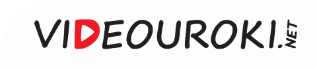 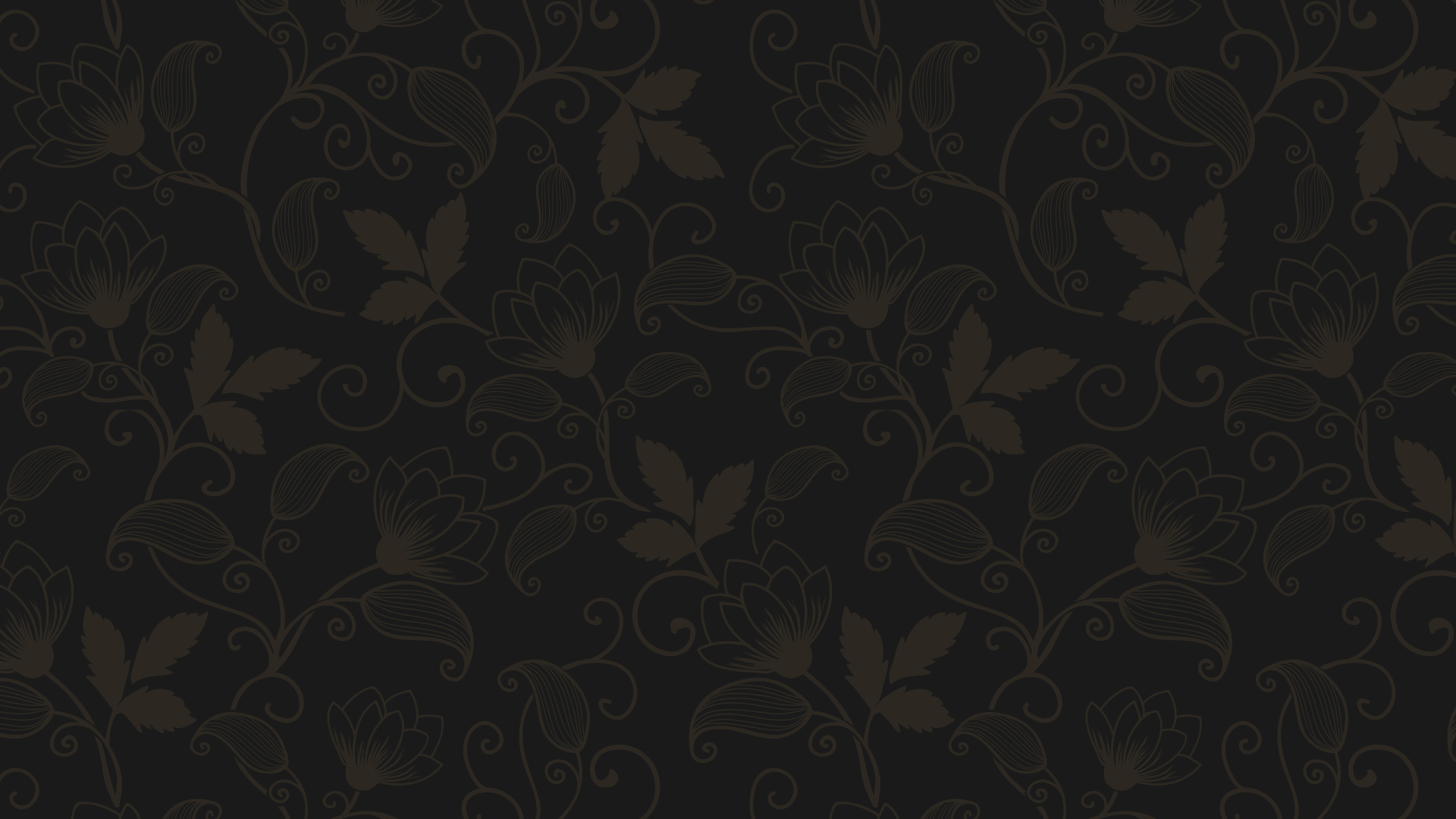 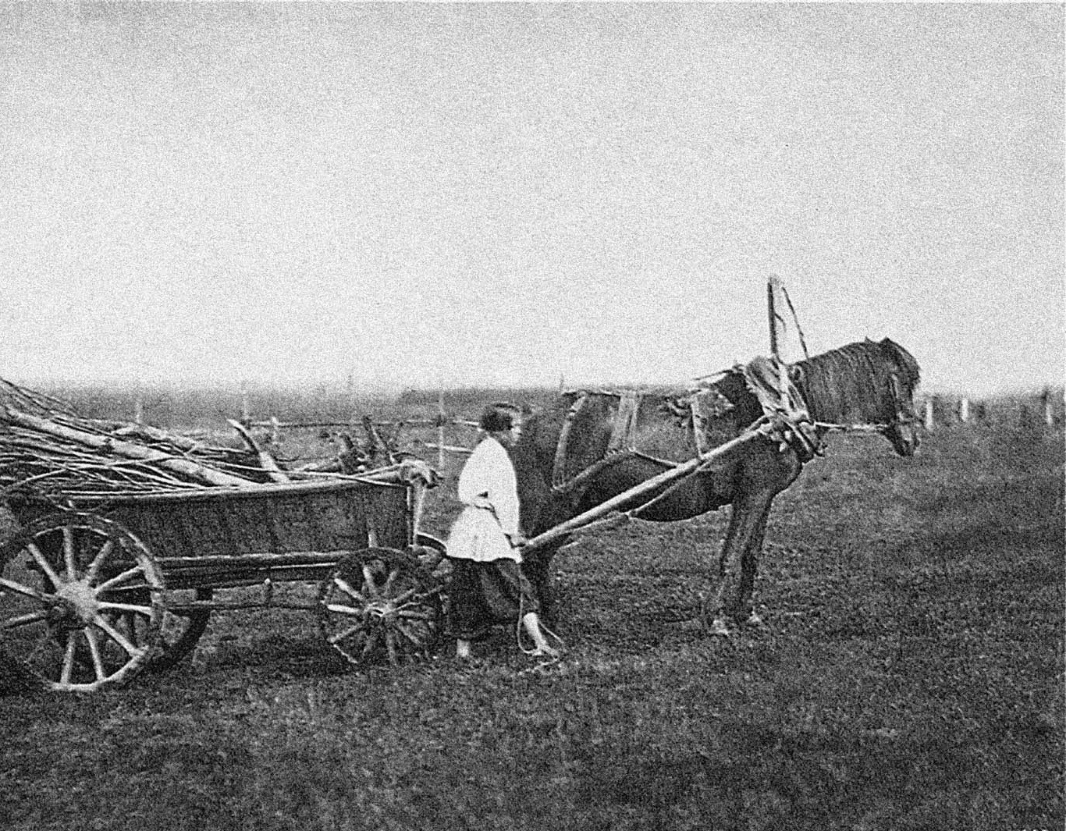 Сельское 
хозяйство
Крестьяне, владевшие бедными хозяйствами, были уверены, что их положение улучшится, если они получат часть помещичьих земель.
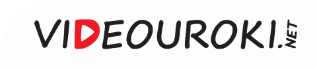 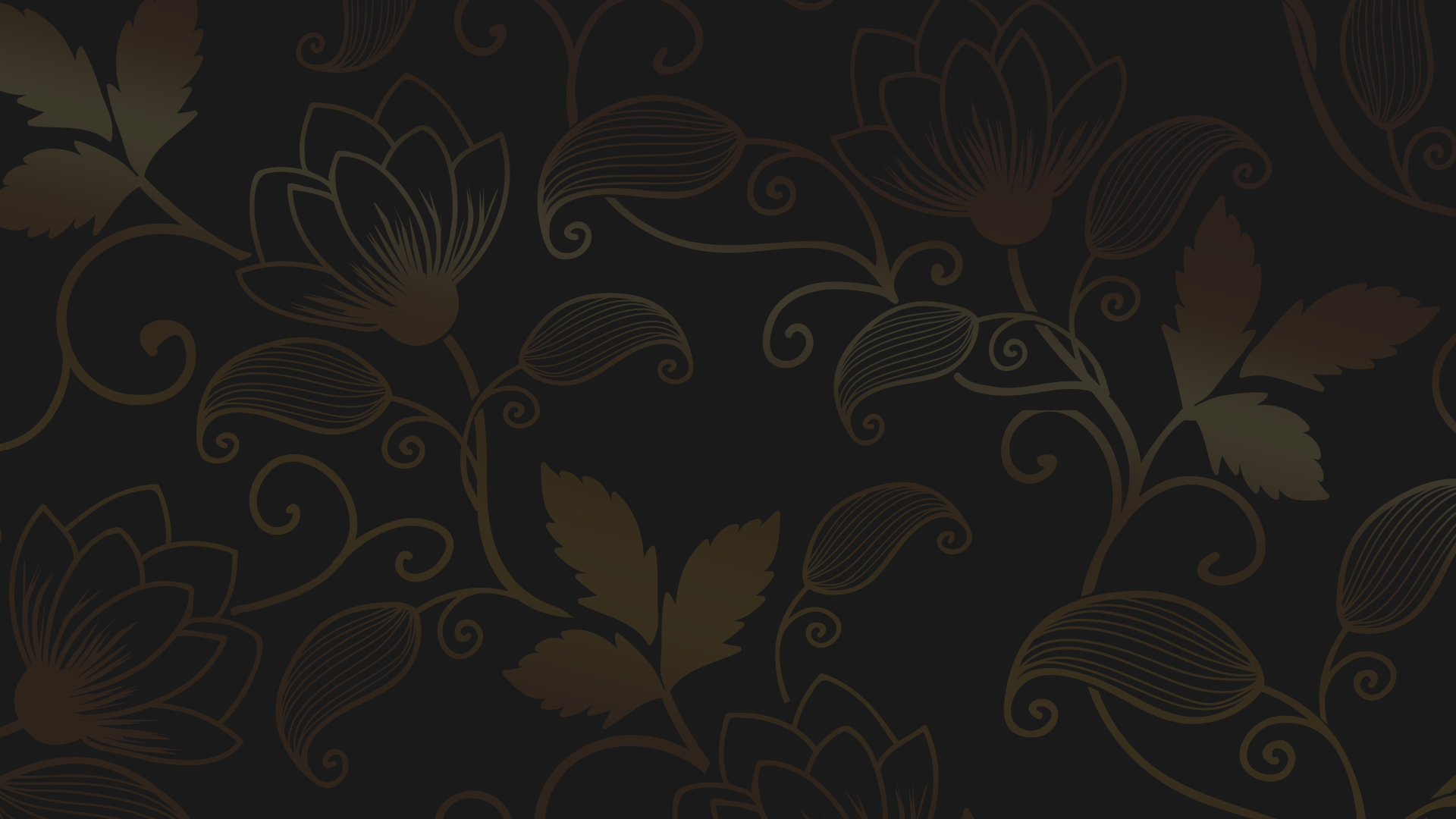 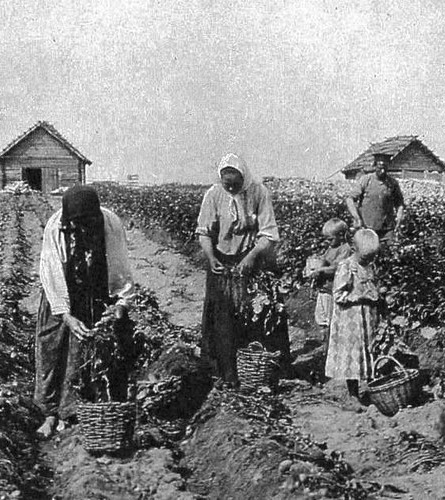 Согласно подсчётам на семью из шести человек в чернозёмных районах требовалось 10,5 десятин пашни. 

В реальности на одно крестьянское хозяйство приходилось 7 десятин.
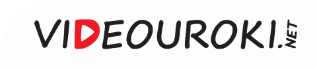 Наблюдалось аграрное перенаселение.
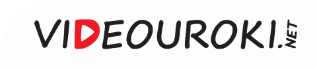 Сельское хозяйство
4/5 надельной земли крестьян находилось 
в общинном пользовании
Община регулярно проводила переделы земли
Сохранение общины только ухудшало ситуацию
Контролировалось равномерное распределение наделов между крестьянскими хозяйствами
При каждом новом переделе крестьяне получали всё меньше земли
Население Российской империи росло быстрыми темпами
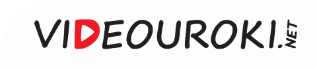 Сельское хозяйство
Защищала слабые хозяйства, 
но тормозила развитие более сильных
Недостатки 
общины
Стремилась к равенству, препятствуя повышению благосостояния деревни
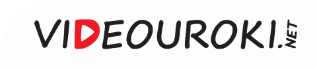 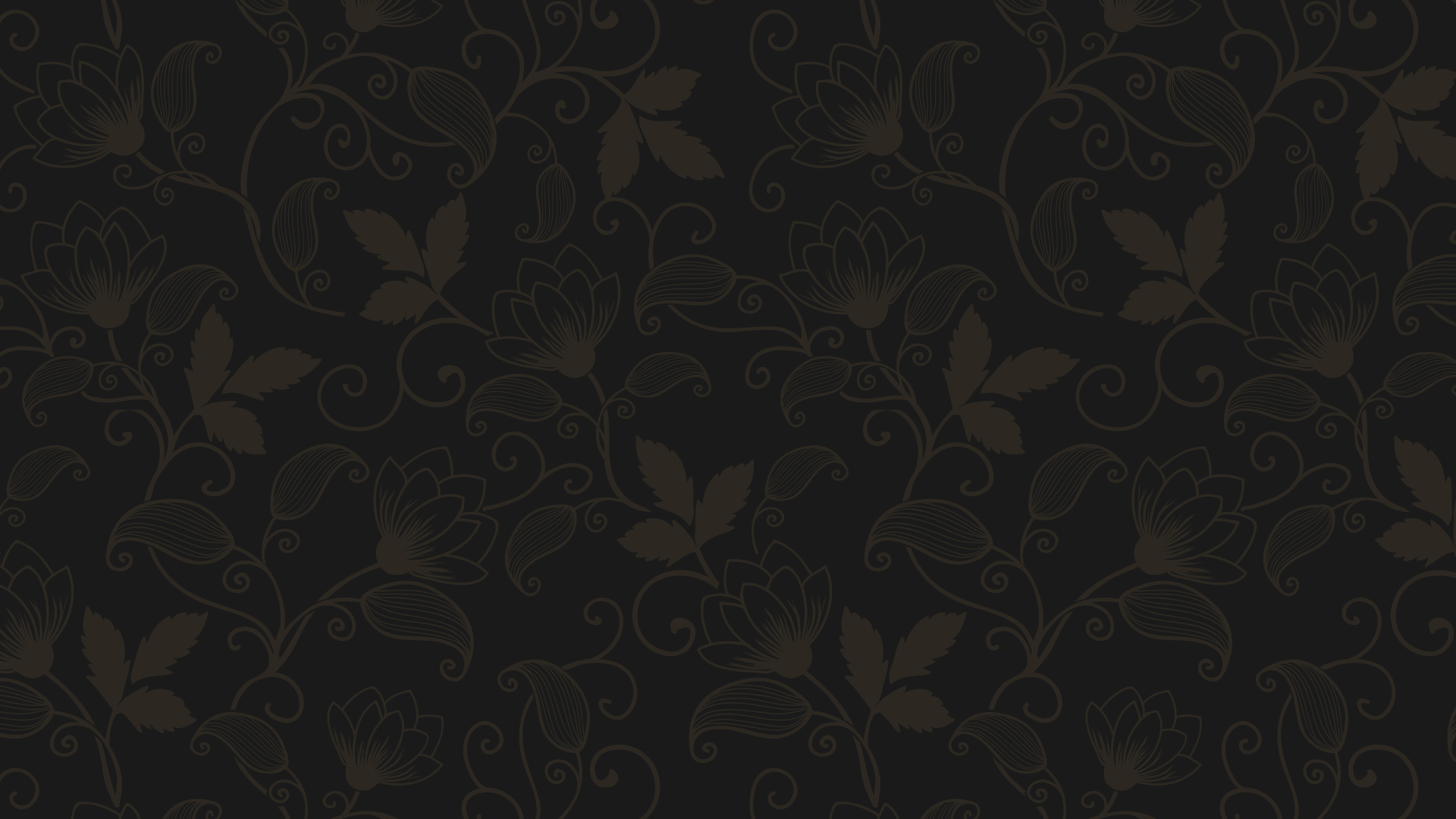 Социально-экономическое развитие страны на рубеже XIX–XX веков
Россия была аграрно-индустриальной страной со значительным потенциалом.
1
Важной особенностью российской экономики было наличие крупного государственного сектора.
2
Денежная реформа 1897 года создала условия для привлечения иностранного капитала в российскую экономику.
3
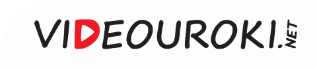 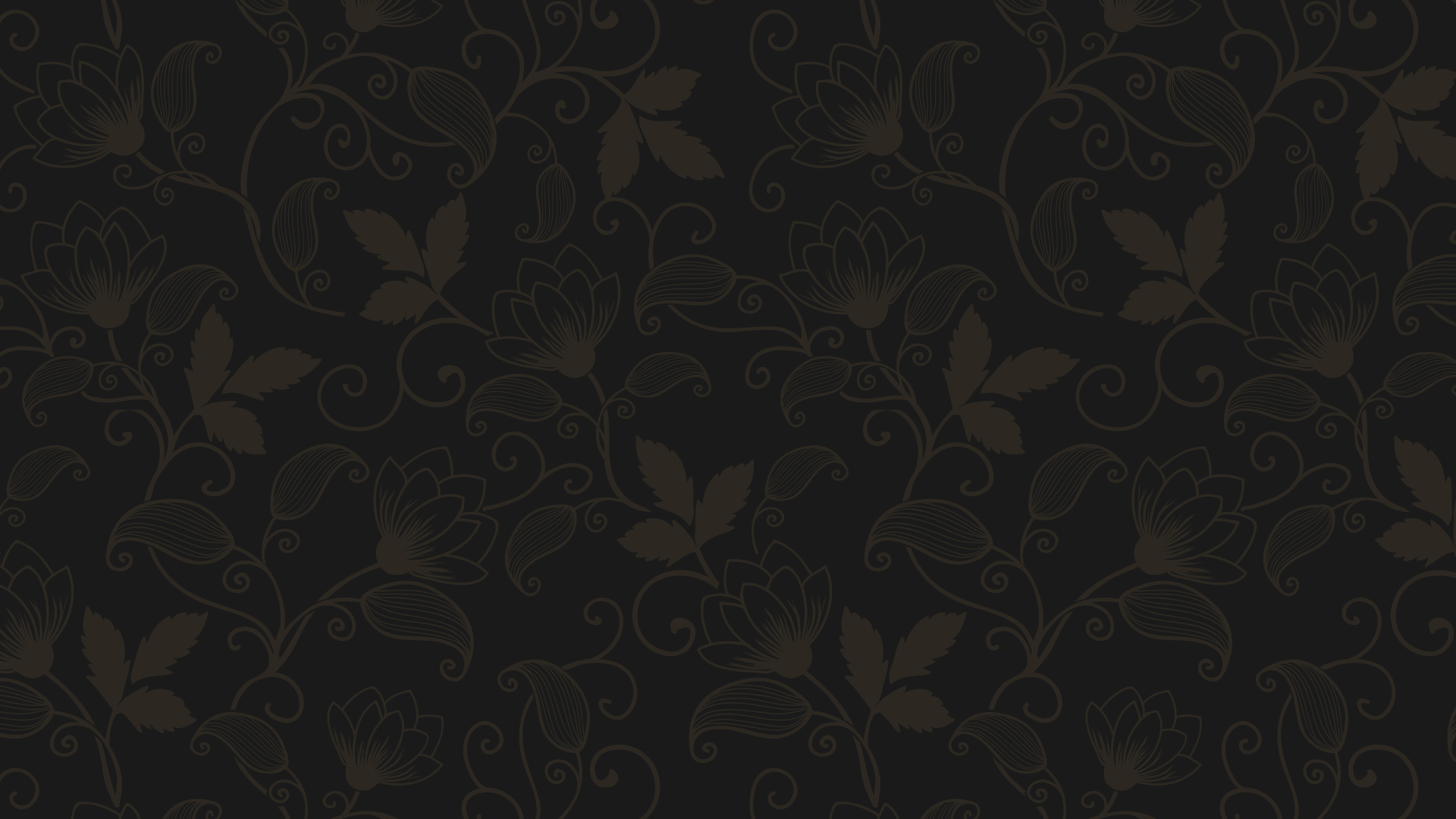 Социально-экономическое развитие страны на рубеже XIX–XX веков
В начале XX века происходила монополизация производства.
4
Россия вышла на первое место в мире по объёму сельскохозяйственной продукции.
5
Сохранение общины и нехватка земли тормозили развитие крестьянских хозяйств.
6
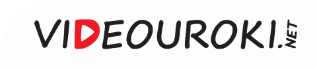